Герои Великой Отечественной войны в названиях улиц Южно-Сахалинска
Бездомникова Полина
2 класс «Е»
Средняя Школа 6
Вечером 24 августа 1945 года для Южно-Сахалинска закончилась война
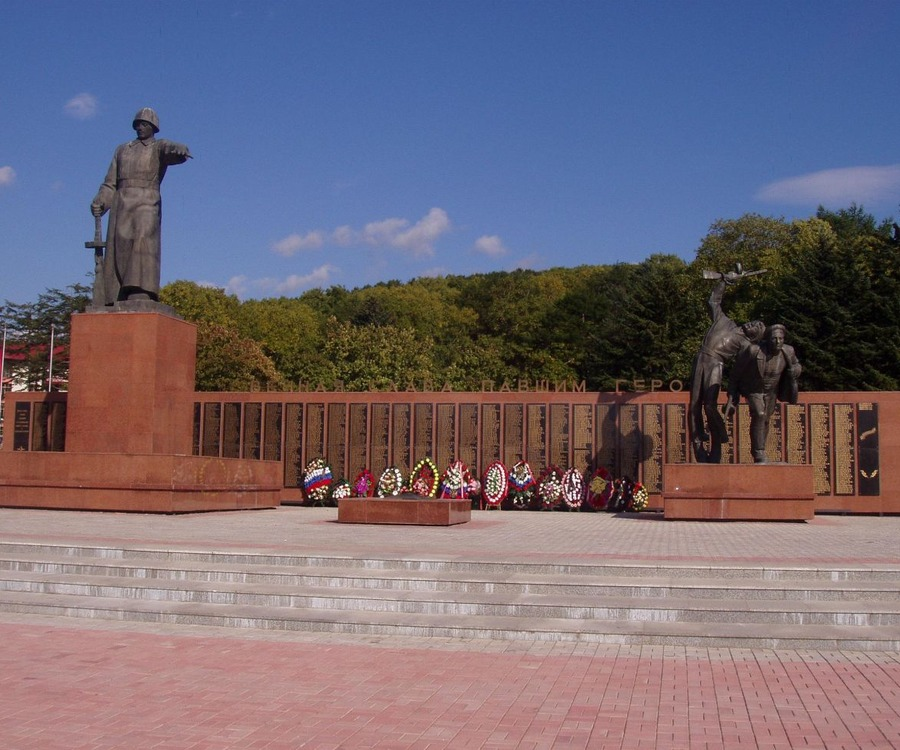 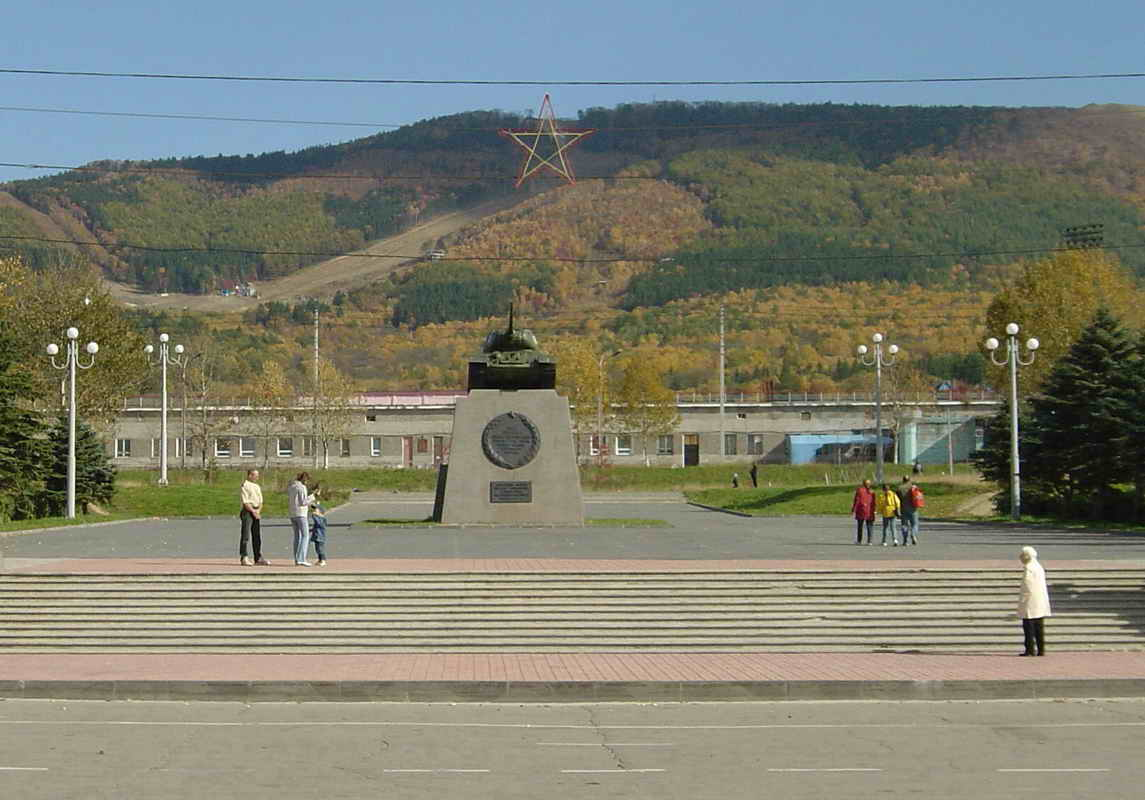 В память о Великой отечественной Войне
улицы Южно-Сахалинска носят имена героев
Улица Пуркаева
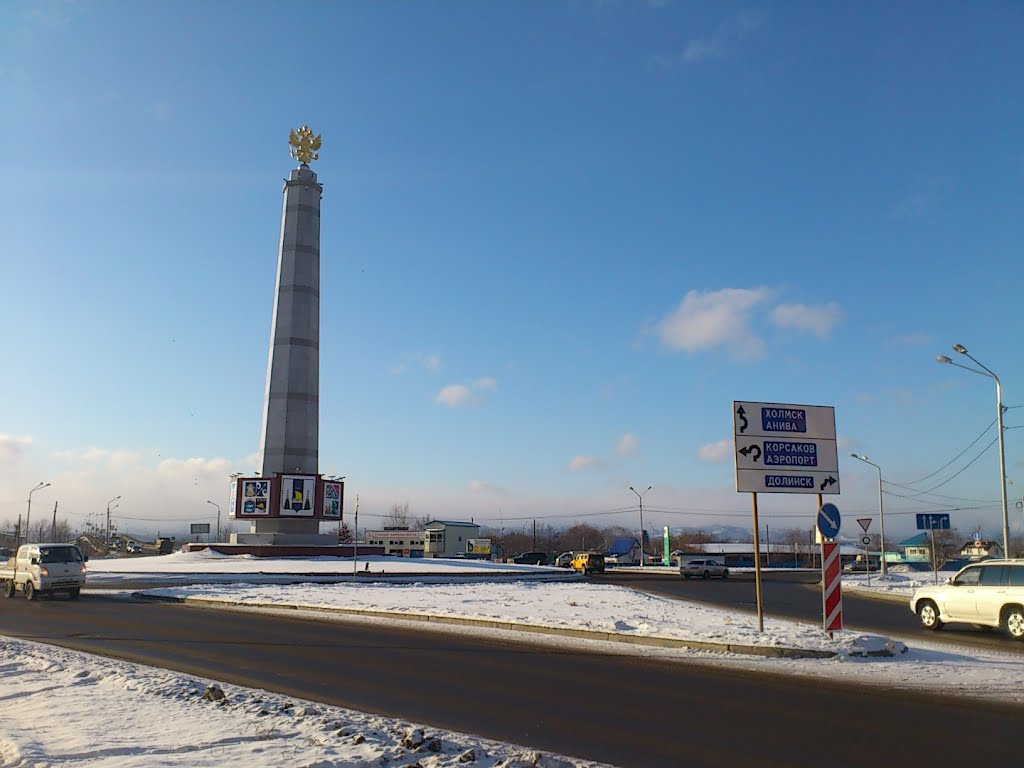 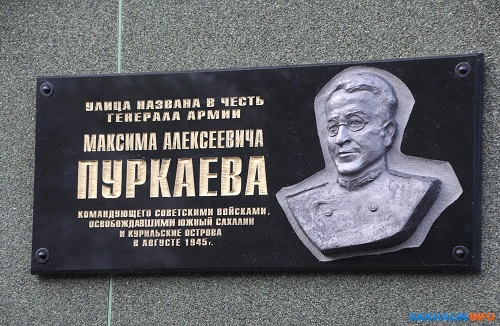 ПУРКАЕВ Максим Алексеевич
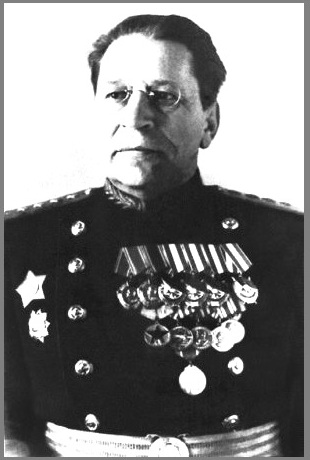 26.8.1894 - 1.1.1953
командующий 2-м Дальневосточным фронтом
Улица имени Антона Буюклы
Антон Ефимович Буюклы
(1915—1945) — старший сержант Рабоче-крестьянской Красной Армии
Герой Советского Союза

14 августа 1945 года закрыл собой амбразуру дзота. Ценой собственной жизни Буюклы обеспечил успех боевых действий полка. Похоронен в селе Леонидово Поронайского района.
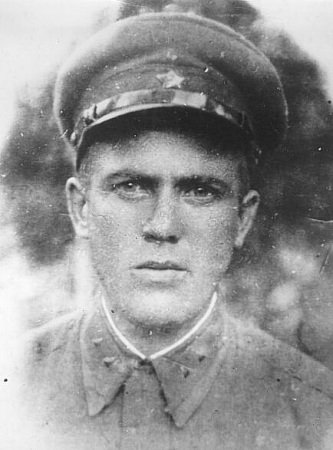 Улица Ватутина
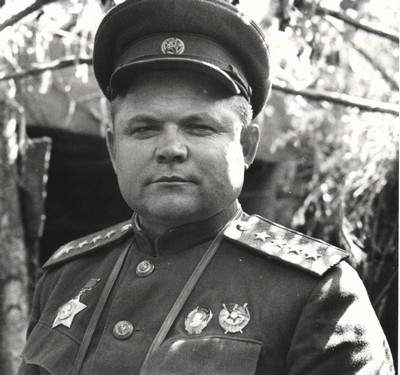 Ватутин Николай Фёдорович
13.12.1901 - 15.04.1944
Герой Советского Союза
командующий войсками 1-го Украинского фронта, генерал армии.
Погиб 15 апреля 1944 года возле украинского города Ровно.
Улица имени Александра Матросова
Александр Матвеевич
Матросов
5 апреля 1924  -  27 февраля 1943
Герой Советского Союза.
Закрыл своей грудью амбразуру немецкого дзота
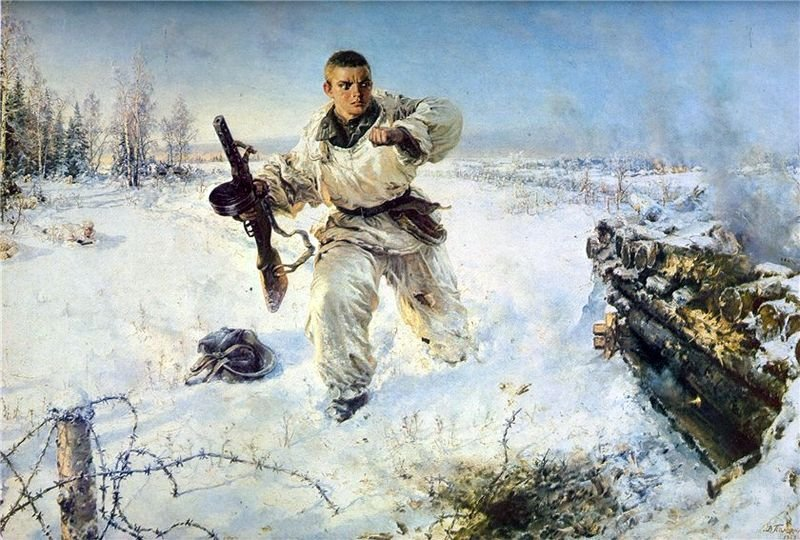 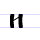 Спасибо за внимание
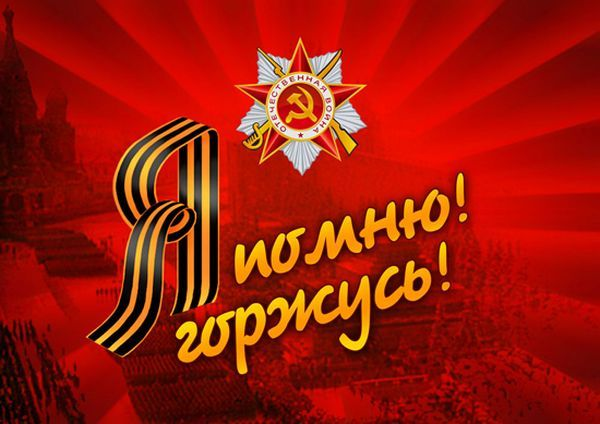